1
Module 1Audit Committee
General Purpose and Function
Next
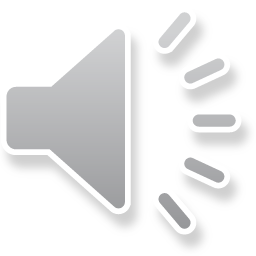 2
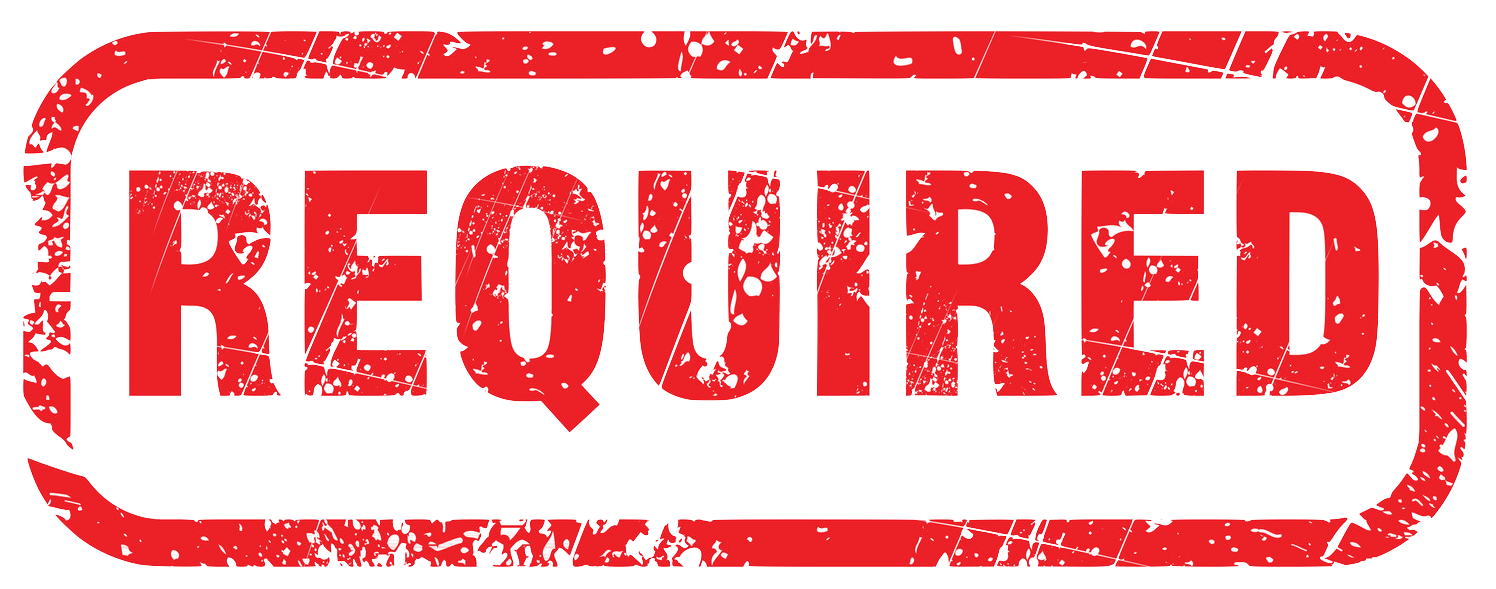 Training
The  ‘Municipal Government Act’ FRAM Regulation require: 
Each audit committee member must complete training as prescribed by the Department of Municipal Affairs and Housing.
Back
Next
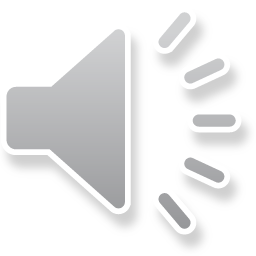 3
Five Modules
Audit Committee Training on roles of the audit committee
General Purpose and Function
External Auditor Function
Financial Reporting Function
Alleged Wrong-doing Function
Risks and Internal Control Function
Back
Next
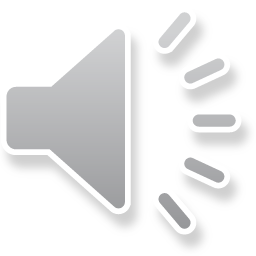 [Speaker Notes: Refer to handout – agenda
What defines an audit committee?
Importance of an audit committee
What is an audit committee?
Audit committee terms of reference/policyAudit committee compositionGeneral audit meeting requirements
Highlight audit committee’s responsibilitiesAudit Committee ChallengesDependence on expertise and integrityQuality of auditor servicesCompliance programs and communicationRole and Relationship with External AuditorKnow the legislative audit deadlines and requirementsIdentify items to consider when recommending an external auditor and plan
Gain an awareness of what the external auditor will provideEvaluating auditor servicesFinancial Statement ReviewBuilding knowledge of financial statementsImportance of analysis and questionsPotential red flags
Financial analyses linkage to Financial Condition IndicatorsRisk, Fraud and Internal Control
What is fraud?
What is the impact on an organization?Does the organization have weak controls?
How does the audit committee obtain assurance?What is an effective internal control system?
Tone at the topWhat is internal control?What is risk?
What is the audit committee’s role regarding internal control letters? Compliance and EthicsResponsibilities for ethical behaviorCulture of Compliance
Other legislative compliance requirementsAudit Committee Reports and AssessmentsWhat are audit committee’s reporting requirements?
Why do an audit committee self-assessment?]
4
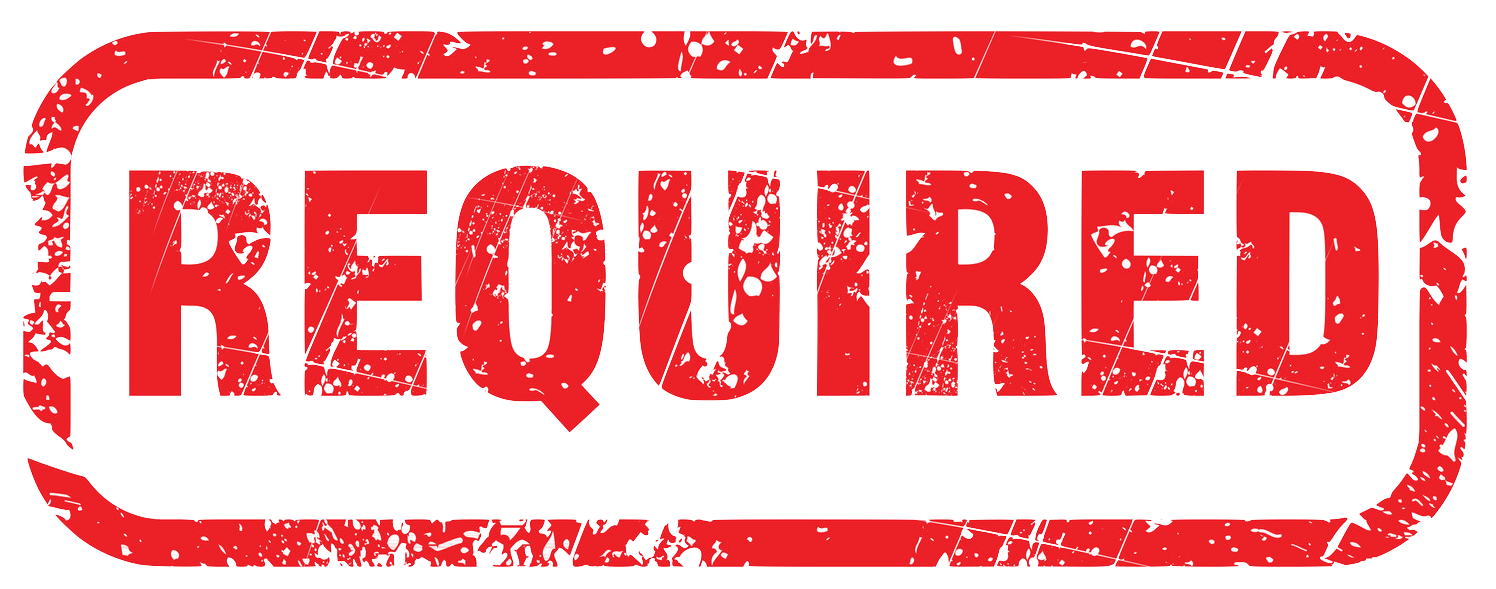 What is an audit committee? 
Importance
Terms of Reference/Policy
Composition 
Meeting requirements
Overall responsibilities
Module 1
What is an audit committee? Why?
Back
Next
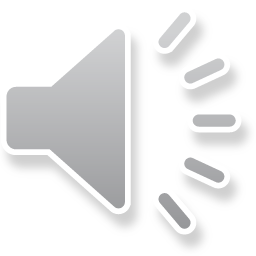 [Speaker Notes: Per the “Municipal Government Act’” FRAM Regulation -
All municipalities and villages must establish an audit committee. 

We are going to cover in this section:  
What defines an audit committee?
Importance of an audit committee
What is an audit committee?
Audit committee terms of reference/policyAudit committee compositionGeneral audit meeting requirements
Highlight audit committee’s responsibilities]
5
Advisory Committee
Assist Council in ensuring:
quality and integrity of financial reporting; and
appropriate systems and controls for the proper recording of transactions and protection of assets are in place.
Council Committee
Back
Next
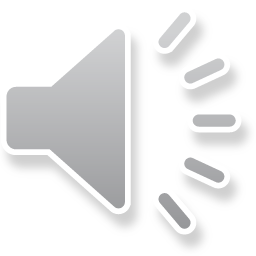 [Speaker Notes: In recent years, greater demand on audit committees to oversee an increasing range of compliance and risk management responsibilities have placed them in even more critical role. 

An audit committee acts as an advisory board carrying out critical review functions on behalf of council/commission. 

The primary function of the audit committee is to assist council or village commission in fulfilling their oversight responsibilities related to quality and integrity of financial reporting along with ensuring the appropriate systems and controls for the proper recording of transaction and protection of assets are in place.
In recent years, greater demand on audit committees to oversee an increasing range of compliance and risk management responsibilities have placed them in even more critical role. 

An audit committee acts as an advisory board carrying out critical review functions on behalf of council/commission. 

The primary function of the audit committee is to assist council or village commission in fulfilling their oversight responsibilities related to quality and integrity of financial reporting along with ensuring the appropriate systems and controls for the proper recording of transaction and protection of assets are in place.]
6
Define the purpose and role;
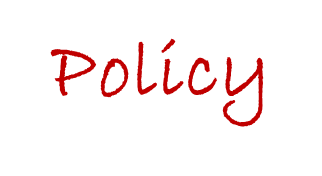 Outline the composition;
Identify membership terms for independent members;
Establish meeting requirements and quorum;
Require terms of reference/engagement terms for every audit or special purpose engagement;
Outline the required training; and
Back
Next
Outline reporting requirements.
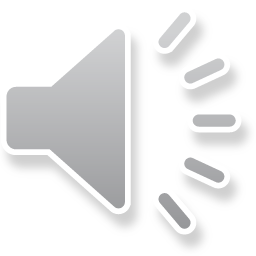 [Speaker Notes: The  “Municipal Government Act” outlines in the FRAM Regulation the policy requirement:
The  audit committee shall be constituted by a policy of council, which would provide the terms of reference of its responsibilities and functions. 

5(3)(a) (iii)Policy Requirement –The committee shall be constituted by a policy of council, which would provide the terms of reference of its responsibilities and functions. Please refer 3(5)(c) for required policy content
The municipality and village audit committee policy must:
(a)	define the purpose and role of the audit committee and the audit committee’s purpose, responsibilities and functions must comply with Section 5(3)(b) and 5(3)(e);
(b)	outline the composition of the audit committee and the audit committee composition must comply with Section 5(3)(c);
(c)	identify membership terms for independent members;
(d)	establish meeting requirements and quorum, and the meeting requirements must comply with Section 5(3)(d);
(e)	require terms of reference or engagement terms for every audit or special purpose engagement;
(f)	outline the required training for audit committee members;
(g)	the required audit committee training must comply with Section 5(3)(c)(v); and
(h)	outline reporting requirements]
7
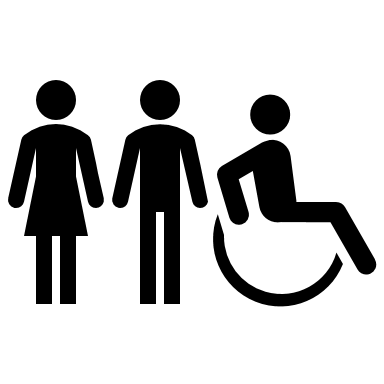 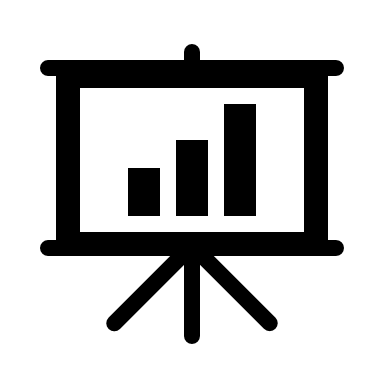 Composition
It is recommended that at least one member has a financial designation or relevant financial management expertise.
All Financially Literate
At Least 3
1 Independent
Able to understand a set of financial statements and financial issues at a reasonable level.
At least 2 elected council members
One member not an elected council or related to council or municipal employees.
Back
Next
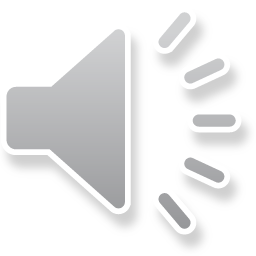 [Speaker Notes: Per the “Municipal Government Act” ‘s FRAM Regulation -The audit committee composition must comply with FRAM Section 5(3)(c).
5(3)(c) Audit Committee Composition 
(I)The audit committee must be composed of at least three members.(ii)The audit committee membership may have elected members from the council; however, subject to iii, an audit committee must include a minimum of one person who is not a member of council or an employee of the municipality/village. This person cannot be related to a member of council or to an employee of the municipality or village.(iii)Where an audit committee does not include the person referred to in subsection (ii): the audit committee shall continue to meet and perform its duties and may exercise its powers; and the municipality shall advertise to recruit a person who is not a member of council or an employee of the municipality at least once every six months until the requirement is met.(iv)Audit committee members should be financially literate9. It is recommended that at least one of the committee members should have a financial designation or relevant financial management expertise.

To position the municipality or village for success, audit committee members must ensure the utmost integrity of financial information and foster a culture of compliance.

Generally, an audit committee member should possess certain attributes such as: • integrity and high ethical standards; • strong interpersonal skills; • sound judgement; • the ability and willingness to challenge and probe; and • the time and personal commitment to perform effectively 
Ensure the skills, knowledge and experience of committee audit committee chairmanship 	
	1. Get the committee 	
membership ‘right’ 	members is appropriately diverse and up to the task. • Don’t dismiss so-called soft skills. • Ensure appropriate succession plans are in place for the chair and committee members. • Ensure appropriate succession plans are in place for the chair and committee members. 	

5(3)(c) Audit Committee Composition 
(iv)Audit committee members should be financially literate9. It is recommended that at least one of the committee members should have a financial designation or relevant financial management expertise.

To position the municipality or village for success, audit committee members must ensure the utmost integrity of financial information and foster a culture of compliance.
5(3)(c) Audit Committee Composition 
Financially literate means:
 ability to read and understand a set of financial statements and financial issues 

 that a reasonable level that can be expected to be raised by a municipal or village financial statemen]
8
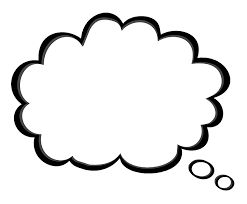 Financial Literate – what does that mean?
Financially literate means ability to understand:

 financial statements 

 financial issues
Back
Next
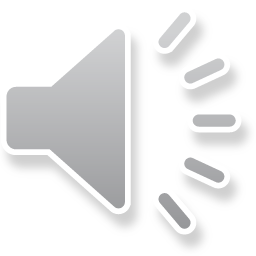 [Speaker Notes: 5(3)(c) Audit Committee Composition 
Financially literate means:
 ability to read and understand a set of financial statements and financial issues 

 that a reasonable level that can be expected to be raised by a municipal or village financial statemen]
9
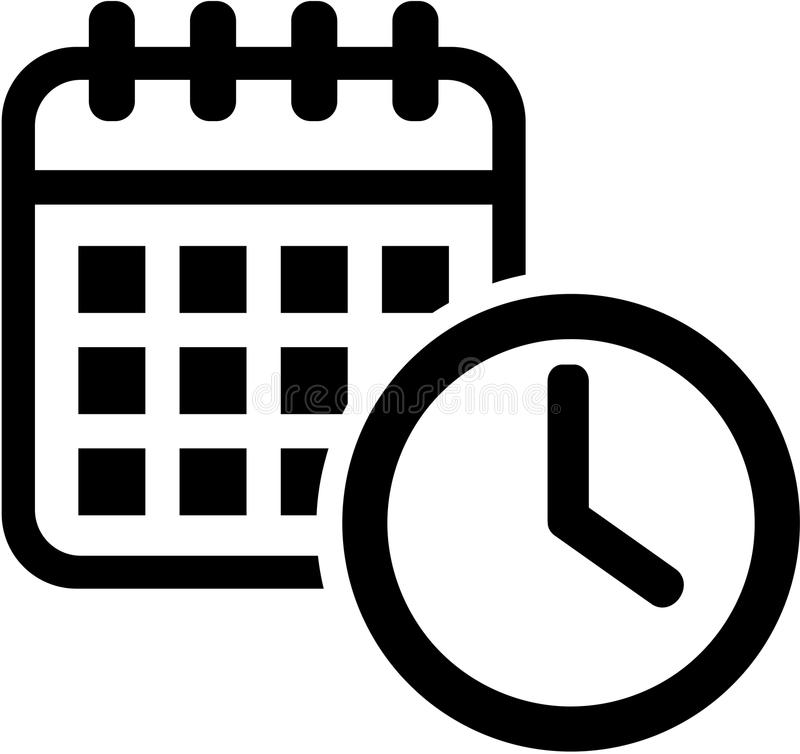 Meeting Requirements per FRAM Regulations state that the audit committee must:

Establish specific meeting date; 
Have agendas that address its terms of reference and responsibilities; and
meet at least twice in each fiscal year, but should convene whenever circumstances demand such a meeting.
It is recommended that the audit committee meet at least four times annually, and the meetings should coincide with the stages of the audit.
Back
Next
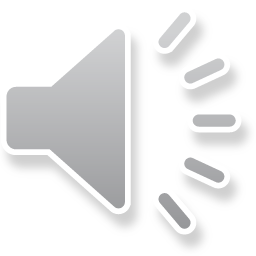 [Speaker Notes: 5(3)(d) Meeting Requirements 
(I)An audit committee should convene whenever circumstances demand such a meeting; however, the committee must meet at least twice in each fiscal year.

(ii)It is recommended the audit committee meet at least four times, and the meeting should coincide with the stages of the audit. The following topics are recommended to be included on the audit committee’s agendas

a. role and responsibilities of the auditor;
b. review of the roles and responsibility of the audit committee;
c. appointment of municipal auditor;
d. quarterly financial information;
e. audited Financial Statements and auditor’s work;
f. management or Internal Control letter and management’s response;
g. adequacy and effectiveness of internal controls;
h. financial condition indicators; and
I. financial risk management.

(iii)There is a requirement that audit committee meeting dates be specifically established and agendas developed to address its terms of reference and responsibilities.

(iv)There will on occasion, be a need for the auditor to meet with the audit committee, without any appointed officials present. This would be accommodated through a request by 
either the committee or the auditor to one another.]
10
It is recommended that the following topics be included on the audit committee’s agendas:
role and responsibilities of the auditor;
review of the roles and responsibilities of the audit committee;
appointment of municipal auditor;
quarterly financial information;
audited Financial Statements and auditor’s work;
management or internal control letter, along with management’s response;
adequacy and effectiveness of internal controls;
financial condition indicators; and
financial risk management.
Back
Next
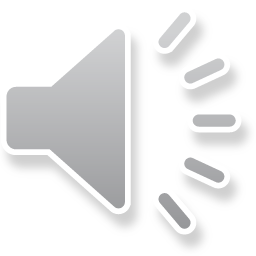 [Speaker Notes: 5(3)(d) Meeting Requirements 
(I)An audit committee should convene whenever circumstances demand such a meeting; however, the committee must meet at least twice in each fiscal year.

(ii)It is recommended the audit committee meet at least four times, and the meeting should coincide with the stages of the audit. The following topics are recommended to be included on the audit committee’s agendas

a. role and responsibilities of the auditor;
b. review of the roles and responsibility of the audit committee;
c. appointment of municipal auditor;
d. quarterly financial information;
e. audited Financial Statements and auditor’s work;
f. management or Internal Control letter and management’s response;
g. adequacy and effectiveness of internal controls;
h. financial condition indicators; and
I. financial risk management.

(iii)There is a requirement that audit committee meeting dates be specifically established and agendas developed to address its terms of reference and responsibilities.

(iv)There will on occasion, be a need for the auditor to meet with the audit committee, without any appointed officials present. This would be accommodated through a request by 
either the committee or the auditor to one another.]
11
Overall Role
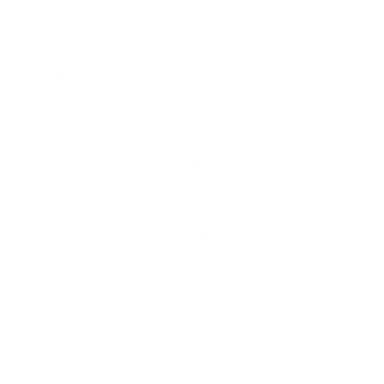 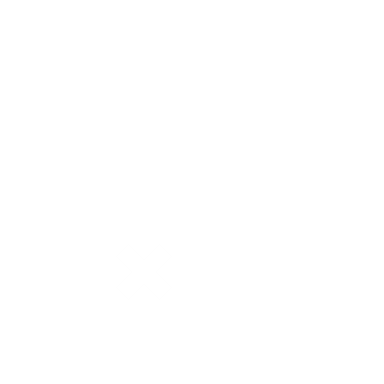 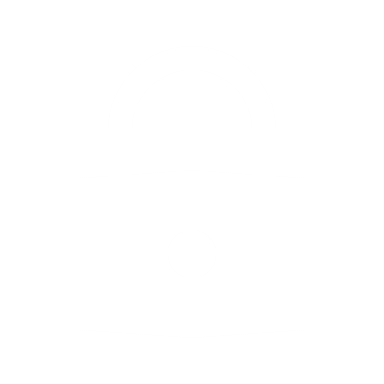 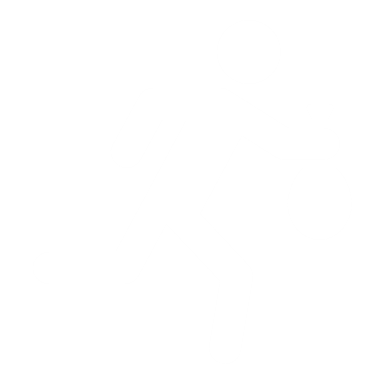 Financial Reporting
Alleged Wrong-doing function
External Auditor
Risk and Internal Control Function
Statutory/Regulatory Function
Back
Next
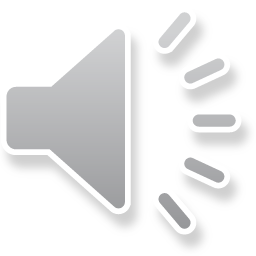 11
12
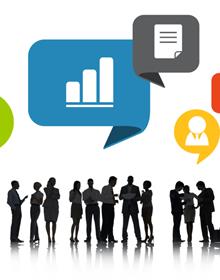 Modules 2-5 will cover in detail further information on the Committee’s roles and responsibilities.
Back
Next
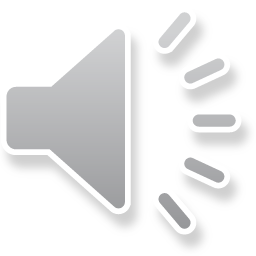 [Speaker Notes: The audit committee has responsibilities related to:
internal and external audit;
system of internal controls;
financial reporting process and financial statements;
compliance with statutory and regulations;
fraud, alleged wrongdoing and material misstatements; and
Other general such as meeting and reporting requirements.]
You may encounter some challenges
Challenges
Back
Next
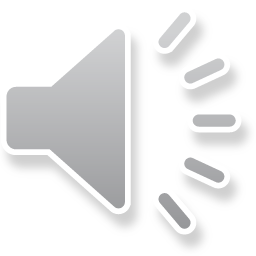 13
14
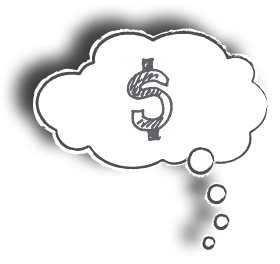 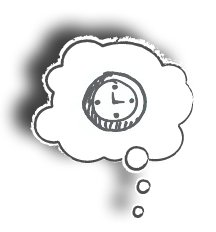 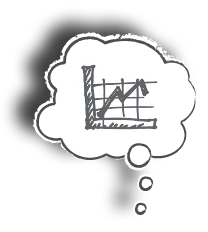 What challenges do you think you may encounter?
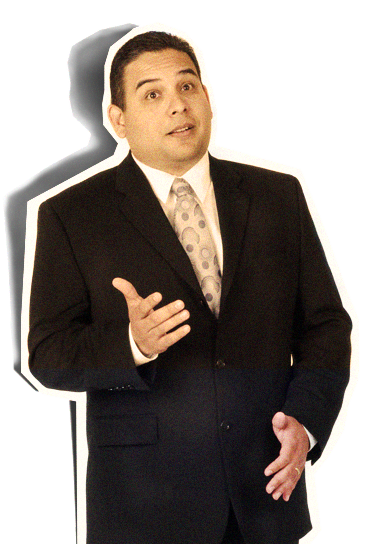 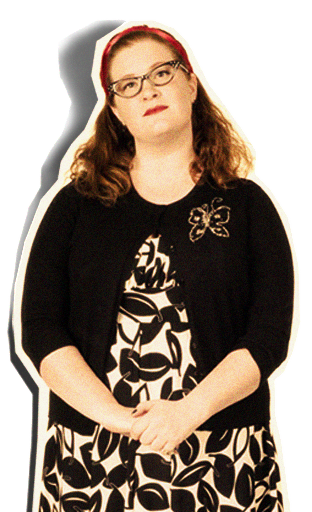 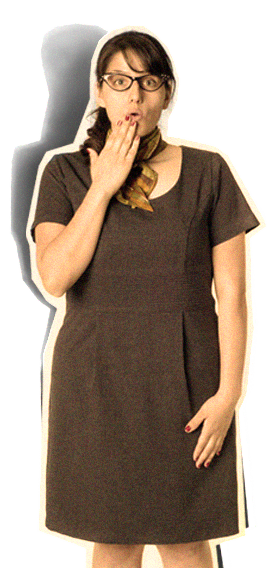 Next
Back
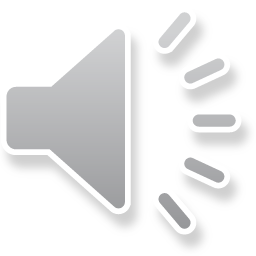 [Speaker Notes: There has been alot of talking to you.  There is time if you  some updates or just have some general questions.]
Challenges
15
Dependence on expertise
Availability of auditor services
Communication
Obtaining an independent member
Back
Next
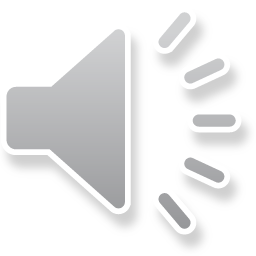 [Speaker Notes: What happens if there is a disagreement between the auditor and management?
As noted in module 1, the Audit Committee shall review any problems and restrictions encountered by the auditor and degree of cooperation received.
The Committee also needs to review the problems and issues encountered by management
The key is to promote cooperation between the management and the auditor.]
16
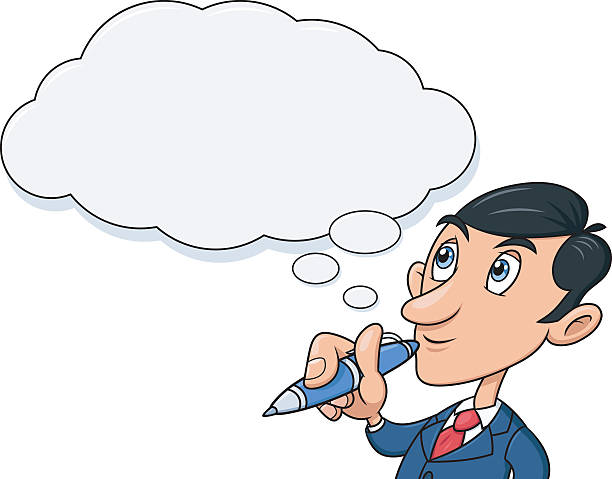 What if municipality cannot find an independent member?
Continue to meet
Advertise every six months until the requirement is met.
Back
Next
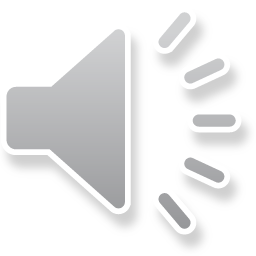 [Speaker Notes: 5(3)(c) Audit Committee Composition 
(I)The audit committee must be composed of at least three members.(ii)The audit committee membership may have elected members from the council; however, subject to iii, an audit committee must include a minimum of one person who is not a member of council or an employee of the municipality/village. This person cannot be related to a member of council or to an employee of the municipality or village.(iii)Where an audit committee does not include the person referred to in subsection (ii): the audit committee shall continue to meet and perform its duties and may exercise its powers; and the municipality shall advertise to recruit a person who is not a member of council or an employee of the municipality at least once every six months until the requirement is met.(iv)Audit committee members should be financially literate9. It is recommended that at least one of the committee members should have a financial designation or relevant financial management expertise.

To position the municipality or village for success, audit committee members must ensure the utmost integrity of financial information and foster a culture of compliance.]
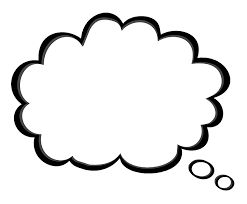 17
What does the committee have access to?
Back
Next
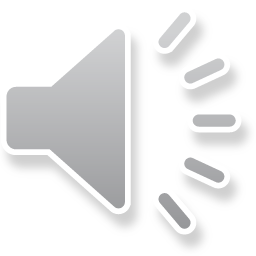 [Speaker Notes: 5(3)(c) Audit Committee Composition 
(I)The audit committee must be composed of at least three members.(ii)The audit committee membership may have elected members from the council; however, subject to iii, an audit committee must include a minimum of one person who is not a member of council or an employee of the municipality/village. This person cannot be related to a member of council or to an employee of the municipality or village.(iii)Where an audit committee does not include the person referred to in subsection (ii): the audit committee shall continue to meet and perform its duties and may exercise its powers; and the municipality shall advertise to recruit a person who is not a member of council or an employee of the municipality at least once every six months until the requirement is met.(iv)Audit committee members should be financially literate9. It is recommended that at least one of the committee members should have a financial designation or relevant financial management expertise.

To position the municipality or village for success, audit committee members must ensure the utmost integrity of financial information and foster a culture of compliance.]
18
The audit committee should have unrestricted and complete authority to delve into any financial affairs of the municipality, with full access to the management and auditor.
Back
Next
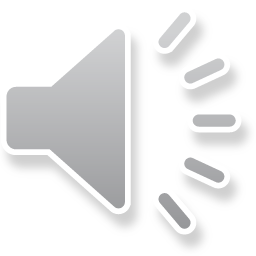 [Speaker Notes: Per Fram  xxx - The audit committee should have unrestricted and complete authority to delve into any affair of the municipality, with full access to the management and auditor.]
3 questions
The Quiz
Next
Back
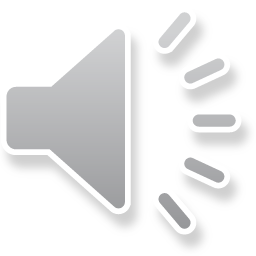 19
[Speaker Notes: What happens if there is a disagreement between the auditor and management?]
20
Are municipalities and villages required to have an independent audit committee member?
Yes or No
Back
Next
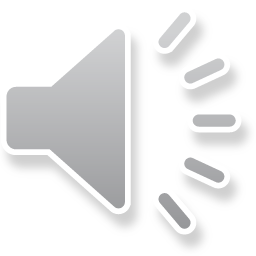 20
Yes
Per the Municipal Government Act regulations, an audit committee must include a minimum of one person who is not a member of Council or an employee of the municipality/village.
Back
Next
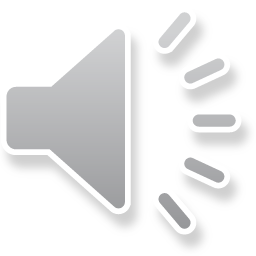 [Speaker Notes: Per the “Municipal Government Act” regulations an audit committee must include a minimum of one person who is not a member of council or an employee of the municipality/village.  
This would be considered an independent member.
If there is no independent member, the municipality shall advertise to recruit a person who is not a member of council or an employee of the municipality at least once every six months until the requirement is met.]
22
Which of the following would not be considered a role of an audit committee?
Approving the municipality’s or village’s budget.
Reviewing the audited financial statements.
Discussing the work of the external auditor.
Obtaining reasonable assurance that municipality/village has implemented internal control system.
Back
Next
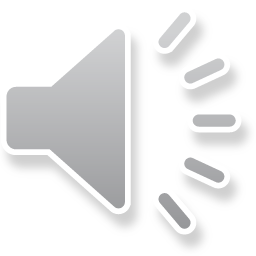 23
a) Approving the municipality’s or village’s budget
Approval of the budget is a role of the Council as a Whole. Some organizations may have a combined finance and audit committee which could recommend approval of the budget.
Next
Back
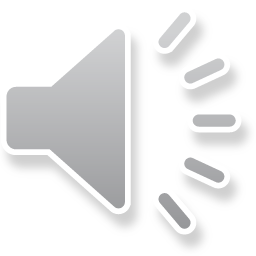 24
Do audit committee members have to be financially literate?
Yes or No
Back
Next
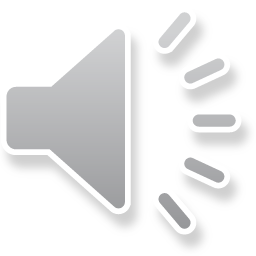 24
Yes
It is recommended that at least one member
have a financial designation or relevant financial management expertise.
All members should be financially literate.
Back
Next
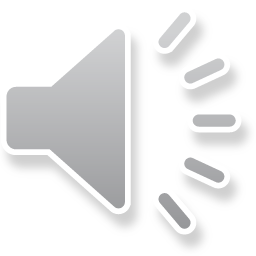 [Speaker Notes: It is recommended that at least one 
have a financial designation or relevant financial management expertise.

All members should be financially literate.
Financially literate means ability to understand:

 financial statements 

 financial issues]
26
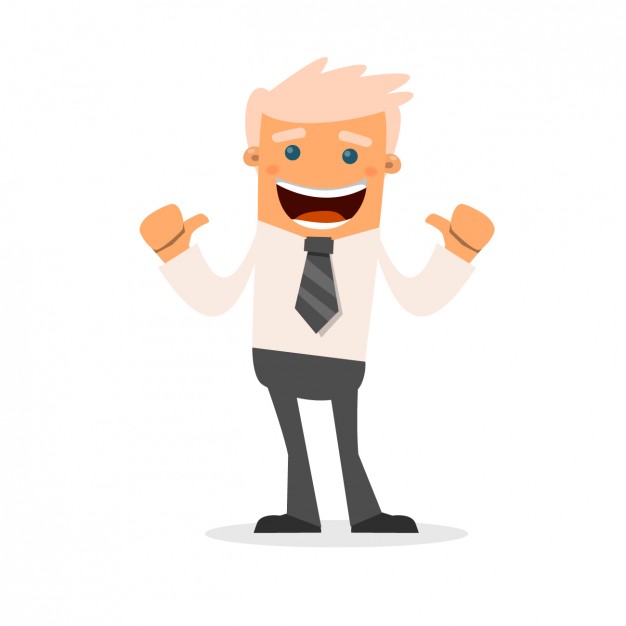 You have successfully completed Module 1.
You can now proceed to the other modules.
Back
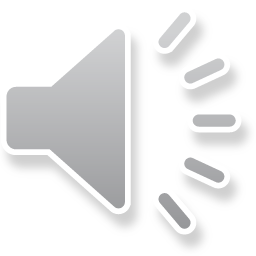